Background
Primary school-aged children with conduct problems in high need families are at high risk of developing antisocial and criminal behaviour. 
Some families are seeing many services but there is little evidence of positive outcomes.
Methods
In-depth interviews and measurement of service use and child behaviour with eleven families 3 years after a therapeutic parenting intervention, the Helping Families Programme, and with practitioners nominated by parents.
Results
Qualitative analysis of the interviews raises hypotheses about what hinders and what helps longer term change. Where data allow these hypotheses will be tested in future quantitative work.
Sue and Aaron
Sue and Aaron’s story is based on in-depth interviews carried out with Sue in 2010-11 and 2014. It illustrates common themes regarding the limitations of intervention aimed at changing individuals’ behaviour, the  importance of ongoing support, support around transition to high school, adult practitioners’ interaction styles, neighbourhood and poverty.
Children at risk of developing antisocial and criminal behaviour: 
Parents’ experiences of services - what helps and what does not
Madeleine Stevens
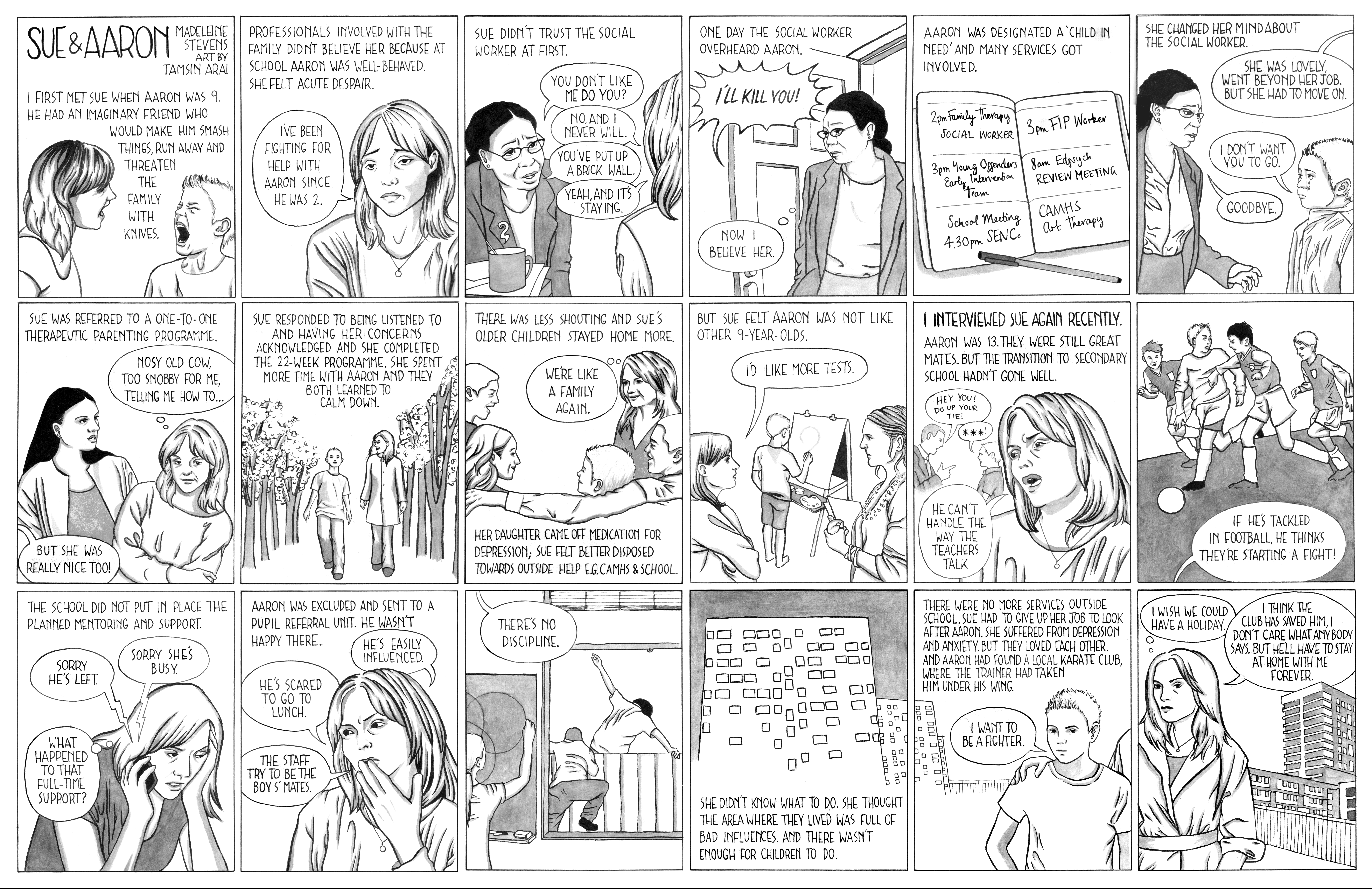 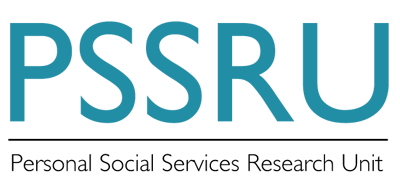 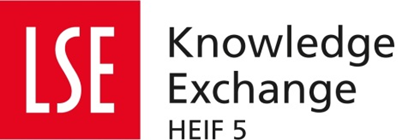 Research funded by a National Institute of Health Research Doctoral Fellowship            Comic funded by LSE Social Care Evidence in Practice